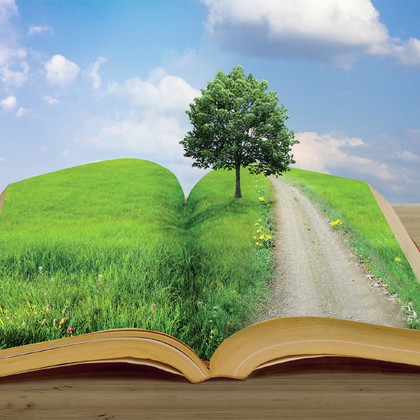 RAZVOJ ODGOVORNOSTI OTROK S POMOČJO OTROŠKE IN MLADINSKE KNJIŽEVNOSTI
Veronika Gosak Krebs
Maruška Planinc
Sledi …
razvijanje odgovornosti in spoštovanja različnosti s pomočjo otroške in mladinske literature,
branje kot dialog,
zgodbe kot sol življenja,
otroška in mladinska literatura – pomembnejša vez s kognitivnim razmišljanjem otroka kot stereotipnost vrednotenja in moraliziranja.
Socialna in državljanska odgovornost - SIDRO, Veronika Gosak-Krebs, Maruška Planinc
Vzgoja odgovornosti s pomočjo knjig?
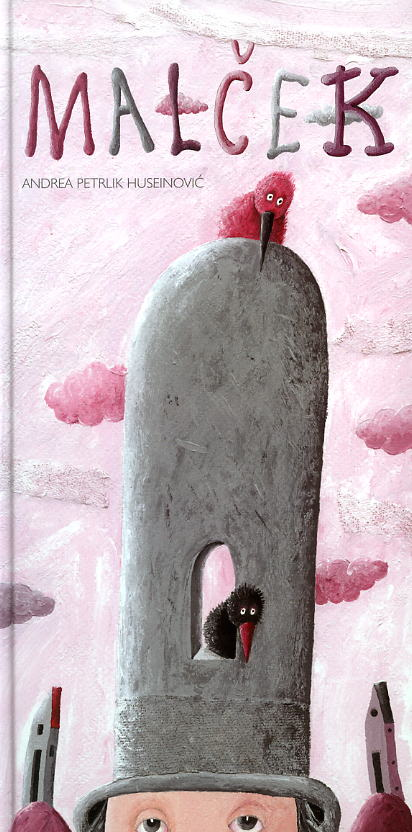 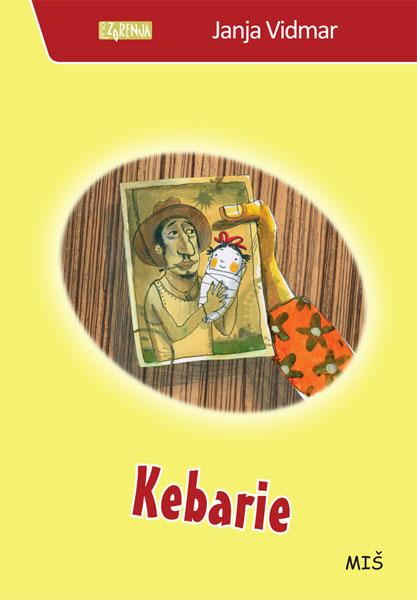 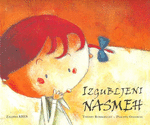 Socialna in državljanska odgovornost - SIDRO, Veronika Gosak-Krebs, Maruška Planinc
Oblikovanje književne vzgoje v razredu:
opredelitev ciljev (izobraževalni, funkcionalni in vzgojni),
teoretična izhodišča,
metodični modeli
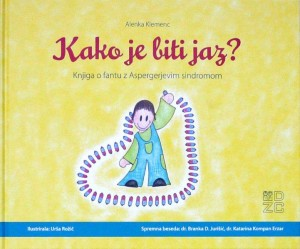 Socialna in državljanska odgovornost - SIDRO, Veronika Gosak-Krebs, Maruška Planinc
„Um se odpre, ko je srce očarano.“ Platon
KAKO?

zgodbe
pogovor
razmišljanja
izkušnje
empatija
življenjska širina
osebnostni razvoj

…brati zato, ker nam je lepo…
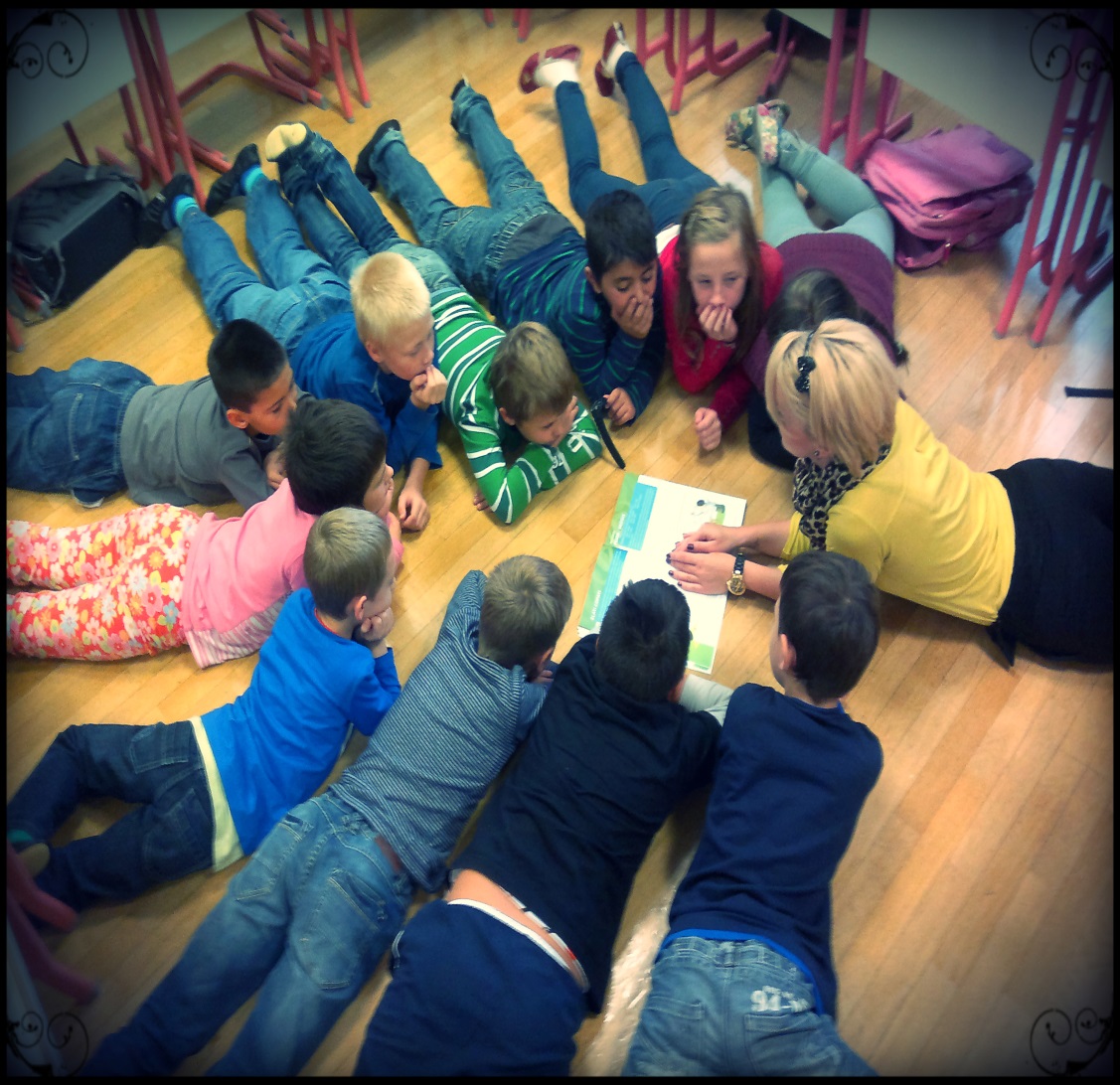 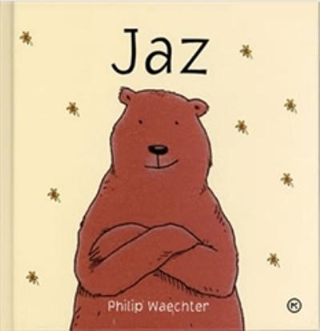 Socialna in državljanska odgovornost - SIDRO, Veronika Gosak-Krebs, Maruška Planinc
„Dobra zgodba ali knjiga je dragocena zato, ker budi našo tenkočutnost, opozarja na malenkosti  in sprosti našo domišljijo.“P. Kovač
VREDNOST SKUPNEGA  BRANJA V RAZREDU JE: 
vzpostavljen dialog,
obogatitev bralne zmožnosti,
prijetna rutina, 
doživetja ob zgodbah,
pogovori o zgodbah.
Socialna in državljanska odgovornost - SIDRO, Veronika Gosak-Krebs, Maruška Planinc
„Spoznala sem, kaj se skriva v knjigah; ne le vile in škrati, ampak ti in jaz, naše veselje, naše skrbi, naše upanje. Dobro in slabo – vse to je v knjigah.“E. Janikovszky
„Dobro zgodbo razume vsak in nič ne moti, če jo slišimo spet in spet. Kajti vsakič, ko jo preberemo, 
se zgodba rodi na novo.“J. Goarder
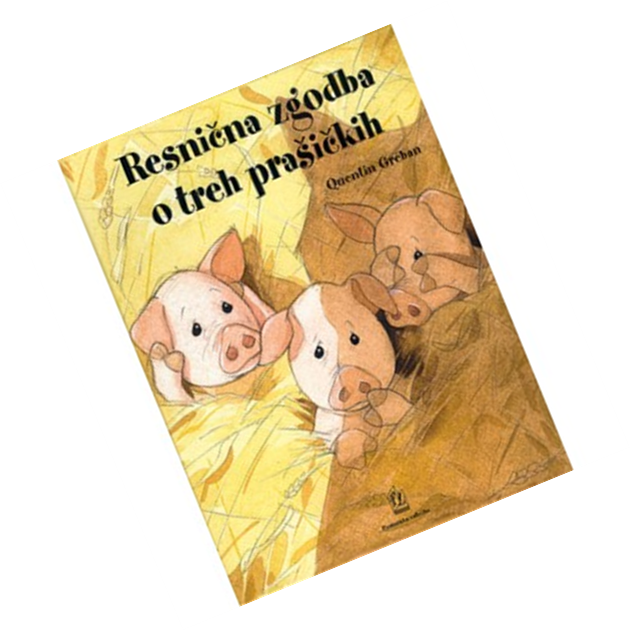 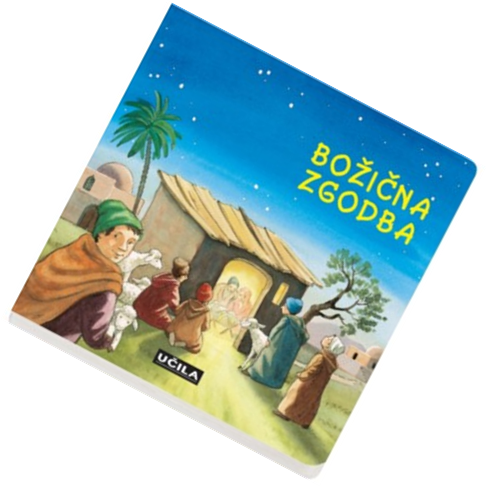 Socialna in državljanska odgovornost - SIDRO, Veronika Gosak-Krebs, Maruška Planinc
Ko branje povežemo z odgovornostjo…
Književna vzgoja je ena od poti spoznavanja lastne kulture ter razlik in podobnosti med različnimi kulturami, različnih načinov človekovega bivanja ter razvijanja strpnosti in spoštovanja do razlik med ljudmi.
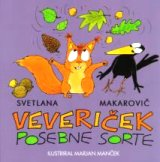 Socialna in državljanska odgovornost - SIDRO, Veronika Gosak-Krebs, Maruška Planinc
„Primerno razporejen in opremljen prostor je spodbudno učno in življenjsko okolje za otroke, ki se jim odpirajo vrata v čarobnost literature.“
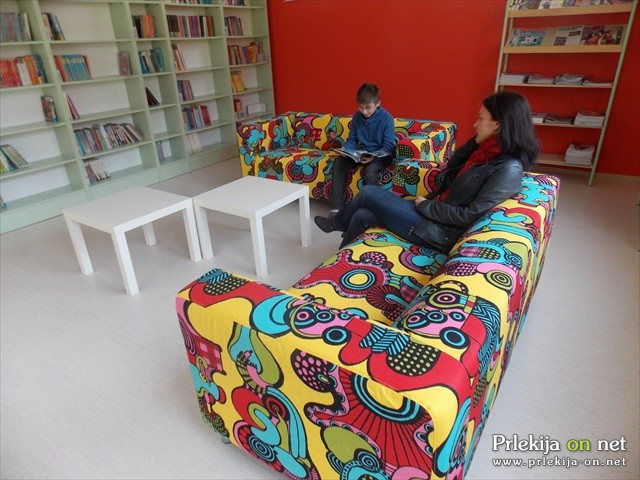 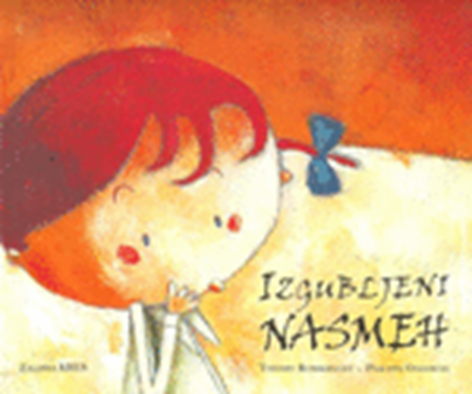 Socialna in državljanska odgovornost - SIDRO, Veronika Gosak-Krebs, Maruška Planinc
Zaključek
Vsakič, ko se srečajo knjiga, otrok in učiteljica, 
je to srečanje enkratno in neponovljivo doživetje, ki ga je težko ujeti v preprosto književno-didaktično šablono.
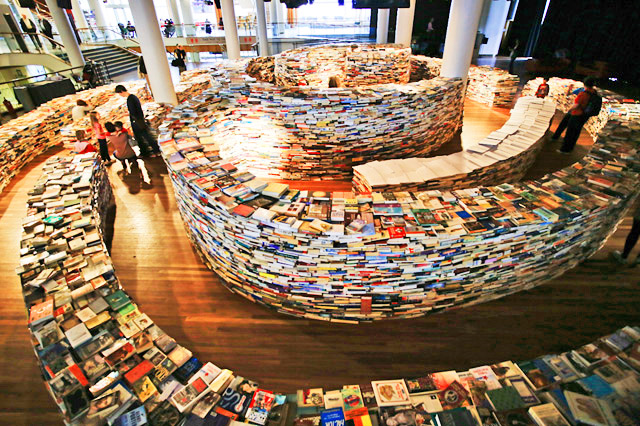 Socialna in državljanska odgovornost - SIDRO, Veronika Gosak-Krebs, Maruška Planinc
Priročnik za spodbujanje branja: BEREMO SKUPAJ, 
       Meta Grosman … - Ljubljana: Mladinska knjiga 2003
Spletni viri:
https://www.google.si/search?q=knjige&source=lnms&tbm=isch&sa=X&ei=j1NUUtLZJMXqswb6-YCIDQ&ved=0CAcQ_AUoAQ&biw=1350&bih=577&dpr=1
https://www.google.si/search?q=knjige&source=lnms&tbm=isch&sa=X&ei=j1NUUtLZJMXqswb6-YCIDQ&ved=0CAcQ_AUoAQ&biw=1350&bih=577&dpr=1#q=kebarie&tbm=isch
https://www.google.si/search?q=knjige&source=lnms&tbm=isch&sa=X&ei=j1NUUtLZJMXqswb6-
http://www.google.si/imgres?imgurl=http://www.celostnozdravljenje.si/alenka/wp-content/uploads/2012/05/naslovnica-ž
Fotografije:
      otroci 4. razreda OŠ Starše
Viri
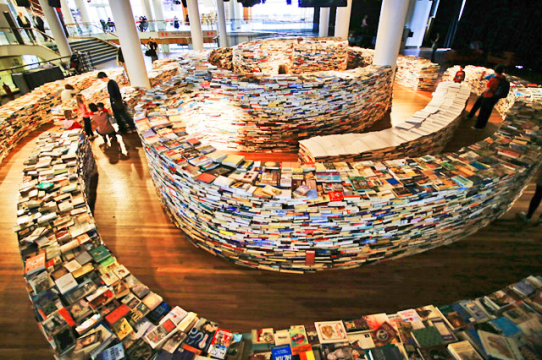 Socialna in državljanska odgovornost - SIDRO, Veronika Gosak-Krebs, Maruška Planinc